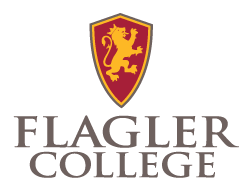 Are internships imperative?
COSMA
February 2, 2016
Anne L. DeMartini, JD, Dr. Jillian McNiff Villemaire, Dr. Calvin Hunter
Key question
Context – Class of 2015: Full time employment
National average
Parks, Rec, Leisure & Fitness Studies
Source: Class of 2015 First-Destination Survey, National Association of Colleges and Employers. All data are for bachelor’s degree graduates and represent initial post-graduation outcomes as of December 31, 2015. - See more at: http://www.naceweb.org/about-us/press/2016/majority-of-2015-grads-employed-or-in-grad-school-within-six-months-of-graduation/#sthash.3TeMa9S7.dpuf
Study methods
December 2014  - April 2016

n = 1162

p = .05
Response rates
Study results
EL and internship participation
Led to job
Study results - internships
National average 
58.4%
n = 638
n = 299
n = 323
n = 114
* Source: Class of 2015 First-Destination Survey, National Association of Colleges and Employers, www.naceweb.org
Study results – experiential learning
n = 56
n = 26
n = 44
n = 638
n = 21
Study results – by program
Conclusion
Implications
Further research
Other benefits?
Curriculum review